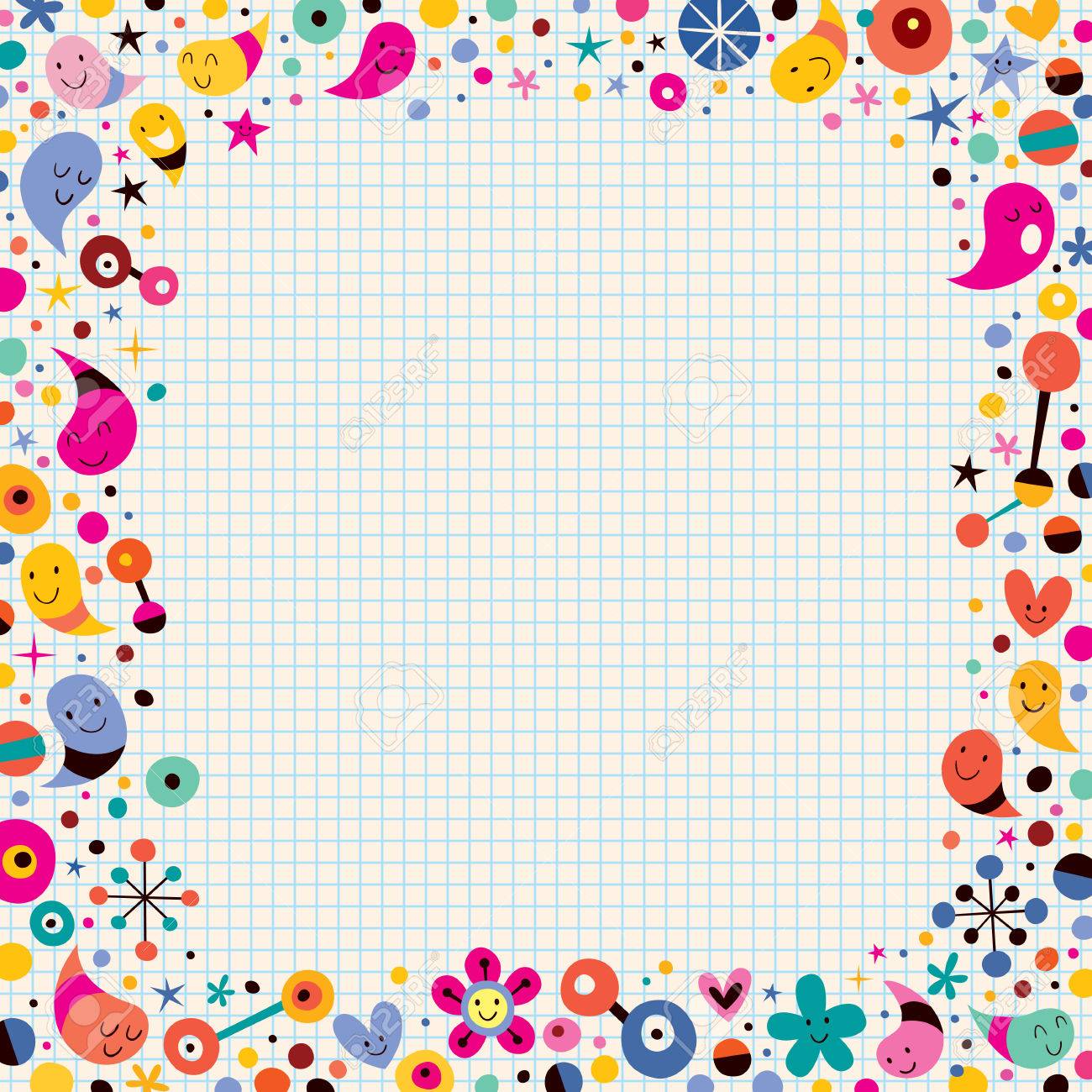 Today’s Word
WATERFALL